INTRODUZIONE E OBBIETTIVI
La rilevazione dei muoni cosmici è un metodo fondamentale per studiare particelle ad alta energia provenienti dall'atmosfera terrestre. Il nostro esperimento utilizza un rivelatore a cubo per tracciare il passaggio dei muoni e ricostruire la loro traiettoria nello spazio.
Con il cubo posizionato verticalmente (0°), i sensori registrano il punto di passaggio della particella nei piani XZ e YZ. A partire da queste informazioni, possiamo calcolare gli angoli di incidenza e , che descrivono la direzione della traccia nel sistema di riferimento del rivelatore.
L'obiettivo è dimostrare come le informazioni raccolte nei piani di proiezione possano essere utilizzate per ricostruire la traiettoria completa della particella, fornendo una rappresentazione tridimensionale del suo movimento. Questo metodo è cruciale per applicazioni in fisica delle particelle e nella ricerca sui raggi cosmici.
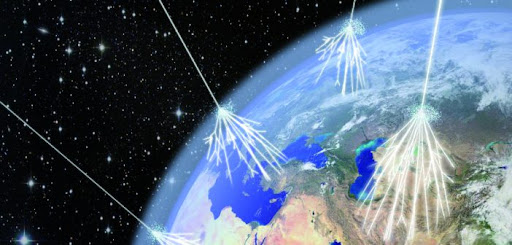 ACQUISIZIONE DATI E PROIEZIONI
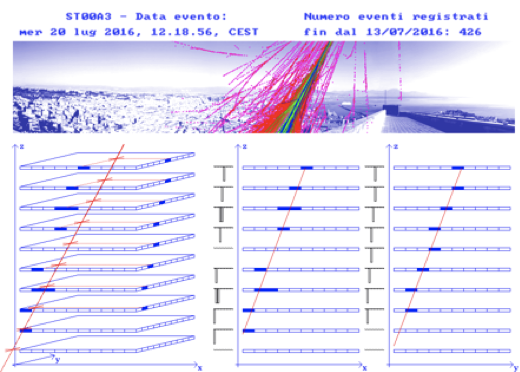 RICOSTRUZIONE 3D E CALCOLO DEGLI ANGOLI
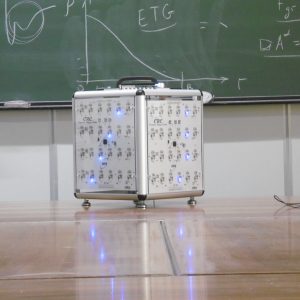 CONCLUSIONI
e tracce ricostruite mostrano un'elevata coerenza con i dati teorici, dimostrando l'efficacia del metodo di ricostruzione basato sulle proiezioni. La distribuzione degli angoli e segue le aspettative basate sui modelli di raggi cosmici, confermando che i muoni rilevati provengono da un ampio intervallo di direzioni.
L'analisi delle tracce ha anche evidenziato alcune anomalie, che potrebbero essere investigate ulteriormente per individuare eventuali eventi rari o fenomeni non previsti.
Miglioramenti futuri potrebbero includere un aumento della risoluzione dei sensori e l'integrazione di algoritmi più avanzati per l'analisi delle tracce. L'uso di tecniche di intelligenza artificiale potrebbe inoltre contribuire a migliorare l'accuratezza della ricostruzione.
L'esperimento fornisce una solida base per applicazioni in fisica delle particelle e nella ricerca astrofisica, con potenziali sviluppi in ambito tecnologico e scientifico.